ΑΡΙΘΜΟΣ ΦΥΛΛΟΥ :1           ΗΜΕΡΟΜΗΝΙΑ: 16-5-2012
ΑΕΙΦΟΡΟ ΣΧΟΛΕΙΟ
ΕΦΗΜΕΡΙΔΑ ΤΟΥ 4ου ΓΥΜΝΑΣΙΟΥ ΠΟΛΙΧΝΗΣ
4o Γυμνάσιο Πολίχνης
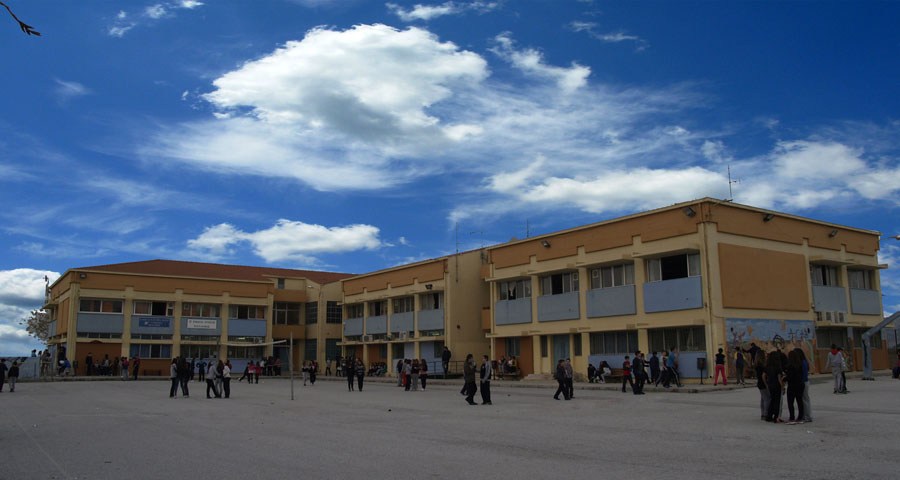 ΣΤΑ ΜΕΤΕΩΡΑ
ΤΟ    ΣΧΟΛΕΙΟ ΠΟΥ ……… ΚΑΡΠΟΦΟΡΕΙ
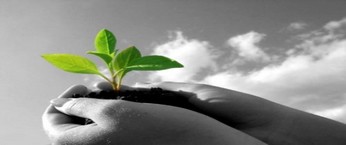 Τ Ι   Ε Ι Ν Α Ι   Α Ε Ι Ο Φ Ο Ρ Ι Α;
Αειφορία (ή αειφόρος ανάπτυξη) είναι εκείνη που επιτρέπει τις σημερινές γενιές να ικανοποιήσουν τις ανάγκες τους, χωρίς όμως να θέτει σε κίνδυνο τη δυνατότητα των επόμενων γενιών να ικανοποιήσουν τις δικές τους».(World Commission on Environment and Development, 1987)
ΤΙ ΕΙΝΑΙ ΑΕΙΦΟΡΟ ΣΧΟΛΕΙΟ
Το αειφόρο σχολείο είναι ένα σχολείο χαρούμενο, ήρεμο, ασφαλές, ένα σχολείο στο οποίο οι μαθητές και οι μαθήτριες χαίρονται να φοιτούν, ένα σχολείο που δίνει τη δυνατότητα στα παιδιά να αναπτύξουν τα ταλέντα και τις ικανότητές τους, την κριτική σκέψη, ένα σχολείο που δίνει χρόνο για αναστοχασμό, που δείχνει κατανόηση και αγάπη για όλα τα παιδιά, ανεξάρτητα από την επίδοσή τους στα μαθήματα, ένα σχολείο εργαστήρι της ζωής και της χαρας.
ΕΠΙΤΡΟΠΗ ΑΕΙΦΟΡΟΥ ΣΧΟΛΕΙΟΥ
ΔΙΕΥΘΥΝΤΗΣ ΣΧΟΛΕΙΟΥ   : ΑΖΑΣ ΣΤΕΡΓΙΟΣ
ΥΠΟΔΙΕΥΘΥΝΤΡΙΑ             :  ΤΥΠΟΥ ΣΟΦΙΑ
ΣΥΝΤΟΝΙΣΤΡΙΑ                   :  ΤΡΙΑΝΤΑΦΥΛΛΙΔΟΥ ΚΩΝΣΤΑΝΤΙΑ
 ΕΚΠΑΙΔΕΥΤΙΚΟΙ                 :  ΚΟΥΒΑΡΗΣ  ΧΡΗΣΤΟΣ
                                                 ΣΟΥΛΤΑΝΙΔΗΣ ΣΤΕΦΑΝΟΣ
                                                 ΚΟΣΣΙΔΗΣ ΘΕΟΔΩΡΟΣ
ΠΡΟΕΔΡΟΣ ΓΟΝΕΩΝ         : ΓΡΗΓΟΡΙΑΔΟΥ ΘΕΑΝΩ
ΜΑΘΗΤΕΣ                           :ΜΟΥΚΑΣ Α. ,ΤΣΑΤΣΟΥΛΗΣ Γ. ,ΧΑΣΟΠΟΥΛΟΥ Γ.
ΦΥΛΑΚΑΣ                            :ΚΟΝΤΟΓΙΑΝΝΗΣ ΕΥΘΥΜΗΣ
ΥΠΕΥΘΥΝΟΣ ΚΥΛΙΚΕΙΟΥ   :ΛΙΟΚΑ ΑΘΑΝΑΣΙΑ
ΟΙ ΣΤΟΧΟΙ ΕΝΟΣ ΑΕΙΦΟΡΟΥ ΣΧΟΛΕΙΟΥ ΕΝΑΙ Η ΒΕΛΤΙΩΣΗ  ΤΡΙΩΝ ΠΕΔΙΩΝ
ΤΟ ΠΑΙΔΑΓΩΓΙΚΟ
 ΤΟ ΚΟΙΝΩΝΙΚΟ
 ΤΟ ΠΕΡΙΒΑΛΛΟΝΤΙΚΟ
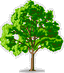 ΔΡΑΣΕΙΣ
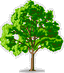 ΣΥΜΜΕΤΟΧΗ ΣΕ ΕΘΝΙΚΑ ΠΕΡΙΒΑΛΛΟΝΤΙΚΑ                 ΔΙΚΤΥΑ

ΤΕΣΣΕΡΑ ΠΕΡΙΒΑΛΛΟΝΤΙΚΑ ΠΡΟΓΡΑΜΜΑΤΑ
1.ΟΙΚΟΛΟΓΙΚΟ ΑΠΟΤΥΠΩΜΑ
2.ΑΝΑΚΥΚΛΩΣΗ ΥΛΙΚΩΝ ΚΑΙ ΚΟΜΠΟΣΤΟΠΟΙΗΣΗ
3.ΠΕΡΙΒΑΛΛΟΝ ΚΑΙ ΠΟΛΙΤΙΣΜΟΣ
4.ΔΗΜΙΟΥΡΓΙΑ ΙΣΤΟΣΕΛΙΔΑΣ ΚΑΙ ΠΑΡΟΥΣΙΑΣΗΣ ΤΩΝ ΠΡΟΓΡΑΜΜΑΤΩΝ
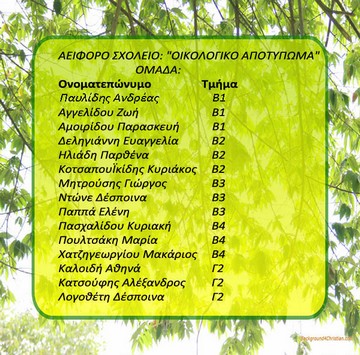 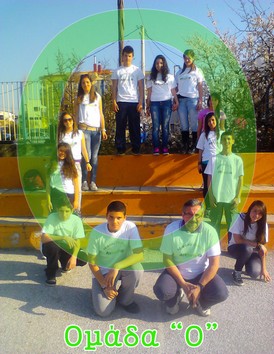 ΟΜΑΔΑ ΟΙΚΟΛΟΓΙΚΟΥ ΑΠΟΤΥΠΩΜΑΤΟΣ
ΥΠΕΥΘΥΝΟΣ:    ΑΖΑΣ     ΣΤΕΡΓΙΟΣ
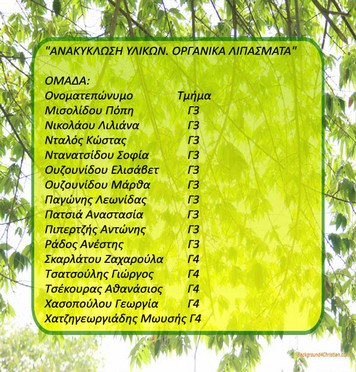 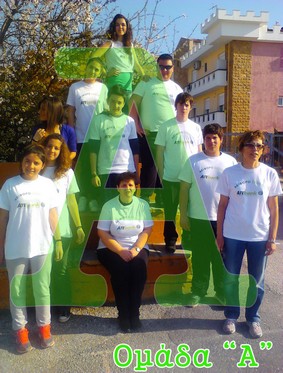 ΟΜΑΔΑ ΑΝΑΚΥΚΛΩΣΗΣ ΥΛΙΚΩΝ,ΚΟΜΠΟΣΤΟΠΟΙΗΣΗΣ
ΥΠΕΥΘΥΝΟΙ: ΤΡΙΑΝΤΑΦΥΛΛΙΔΟΥ ΚΩΝΣΤΑΝΤΙΑ
         ΠΑΠΑΘΕΟΔΩΡΟΥ ΜΑΡΙΑ
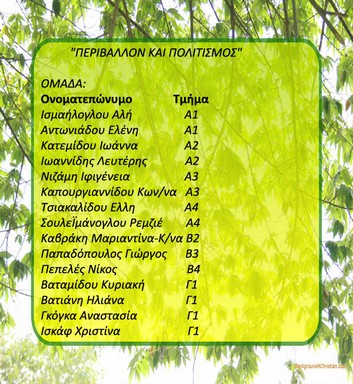 Είναι ντροπαλοί
ΟΜΑΔΑ ΔΗΜΙΟΥΡΓΙΑΣ ΙΣΤΟΣΕΛΙΔΑΣ(ΤΥΠΟΥ ΚΑΙ ΕΠΙΚΟΙΝΩΝΙΑΣ)
ΥΠΕΥΘΥΝΟΙ:ΚΟΥΒΑΡΗΣ ΧΡΗΣΤΟΣ
            ΤΥΠΟΥ ΣΟΦΙΑ
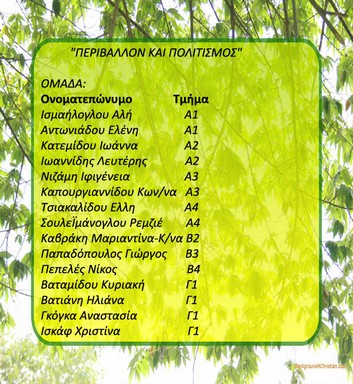 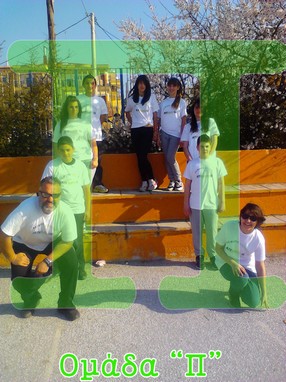 ΟΜΑΔΑ ΠΕΡΙΒΑΛΛΟΝΤΟΣ ΚΑΙ ΠΟΛΙΤΙΣΜΟΥ
ΥΠΕΥΘΥΝΟΙ: ΚΟΣΣΙΔΗΣ ΘΕΟΔΩΡΟΣ
                               ΣΟΥΛΤΑΝΙΔΗΣ  ΣΤΕΦΑΝΟΣ
ΠΑΙΔΑΓΩΓΙΚΟ  ΠΕΔΙΟ

ΤΟ 30% ΤΩΝ ΕΚΠΑΙΔΕΥΤΙΚΩΝ ΧΡΗΣΙΜΟΠΟΙΕΙ ΤΙΣ ΚΑΙΝΙΟΥΡΓΕΣ ΤΕΧΝΟΛΟΓΙΕΣ ΣΤΟ ΜΑΘΗΜΑ(ΔΙΑΔΡΑΣΤΙΚΟΥΣ ΠΙΝΑΚΕΣ,ΒΙΝΤΕΟΠΡΟΒΟΛΕΙΣ).
ΤΟ 20% ΤΩΝ ΕΚΠΑΙΔΕΥΤΙΚΩΝ ΧΡΗΣΙΜΟΠΟΙΗΣΕ ΚΑΙΝΟΤΟΜΕΣ ΜΕΘΟΔΟΥΣ ΔΙΔΑΣΚΑΛΙΑΣ.
ΕΛΑΧΙΣΤΕΣ ΠΟΙΝΕΣ ΜΑΘΗΤΩΝ.
ΠΙΛΟΤΙΚΑ ΜΑΘΗΜΑΤΑ.
ΣΥΝΕΡΓΑΣΙΑ ΜΕ ΤΟ ΠΑΝΕΠΙΣΤΗΜΙΟ.
ΣΥΜΜΕΤΟΧΗ ΕΚΠΑΙΔΕΥΤΚΩΝ ΣΕ ΕΠΙΜΟΡΦΩΤΙΚΑ ΣΕΜΙΝΑΡΙΑ.
ΚΟΙΝΩΝΙΚΟ ΠΕΔΙΟ
Η ΤΡΙΤΗ ΤΑΞΗ ΣΥΜΕΤΕΙΧΕ ΣΤΟΝ ΑΝΤΙΚΑΡΚΙΝΙΚΟ ΕΡΑΝΟ ΚΑΙ ΣΤΟΝ ΕΡΑΝΟ ΤΟΥ ΕΡΥΘΡΟΥ ΣΤΑΥΡΟΥ.
ΤΑ ΤΜΗΜΑΤΑ Α1 ΚΑΙ Α3 ΠΡΟΣΦΕΡΑΝ ΧΡΗΜΑΤΙΚΑ ΠΟΣΑ ΣΤΟ ΧΑΜΟΓΕΛΟ ΤΟΥ ΠΑΙΔΙΟΥ.
ΤΡΕΙΣ ΑΠΟΣΤΟΛΕΣ ΦΑΡΜΑΚΩΝ ΣΤΟΥΣ ΓΙΑΤΡΟΥΣ ΤΗΣ ΚΑΡΔΙΑΣ.
ΣΥΜΜΕΤΟΧΗ ΣΤΗ ΠΡΟΣΠΑΘΕΙΑ ΤΗΣ ΕΞΩΤΕΡΙΚΗΣ ΙΕΡΑΠΟΣΤΟΛΗΣ ΓΙΑ ΣΥΛΛΟΓΗ ΤΡΟΦΙΜΩΝ.
ΤΡΟΦΙΜΑ ΣΤΟ ΧΩΡΙΟ SOS ΤΟΥ ΦΙΛΥΡΟΥ.
ΤΡΟΦΙΜΑ ΣΤΟ ΣΥΣΣΙΤΙΟ ΤΗΣ ΕΚΚΛΗΣΙΑΣ ΤΟΥ ΑΓΙΟΥ ΡΑΦΑΗΛ.
ΒΟΗΘΕΙΑ ΣΕ ΟΙΚΟΓΕΝΕΙΕΣ ΠΟΥ ΕΧΟΥΝ ΟΙΚΟΝΟΜΙΚΕΣ ΔΥΣΚΟΛΙΕΣ.
ΠΟΛΙΤΙΣΤΙΚΟ ΠΕΔΙΟ
ΕΚΘΕΣΗ ΒΙΒΛΙΟΥ
ΣΥΝΑΝΤΗΣΗ ΚΑΙ ΣΥΖΗΤΗΣΗ ΜΕ ΤΟΝ ΣΥΓΓΡΑΦΕΑ ΙΣΙΔΩΡΟ ΖΟΥΡΓΟ
ΘΕΑΤΡΙΚΗ ΠΑΡΑΣΤΑΣΗ ΜΕ ΤΟΝ ΚΥΡΙΟ ΧΡΥΣΙΚΑΚΟ
ΕΚΘΕΣΗ ΤΕΧΝΟΛΟΓΙΚΩΝ ΕΡΓΩΝ
ΕΚΘΕΣΗ ΜΟΥΣΙΚΩΝ ΟΡΓΑΝΩΝ
ΕΚΘΕΣΗ ΕΙΚΑΣΤΙΚΩΝ ΕΡΓΩΝ ΤΩΝ ΠΑΙΔΙΩΝ
ΘΕΑΤΡΙΚΕΣ ΠΑΡΑΣΤΑΣΕΙΣ ΤΩΝ ΠΑΙΔΙΩΝ
ΧΡΙΣΤΟΥΓΕΝΝΙΑΤΙΚΟ ΠΑΖΑΡΙ ΔΙΟΡΓΑΝΩΜΕΝΟ ΑΠΟ ΤΟΝ ΣΥΛΛΟΓΟ ΓΟΝΕΩΝ ΚΑΙ ΚΗΔΕΜΟΝΩΝ
ΔΙΑΓΩΝΙΣΜΟΣ ΜΑΓΕΙΡΙΚΗΣ
ΔΙΑΓΩΝΙΣΜΟΣ ΧΟΡΟΥ
ΠΕΡΙΒΑΛΛΟΝ

ΟΙΚΟΛΟΓΙΚΟ ΑΠΟΤΥΠΩΜΑ
ΕΡΓΑΣΙΕΣ ΓΙΑ ΤΗ ΒΕΛΤΙΩΣΗ ΤΟΥ ΟΙΚΟΛΟΓΙΚΟΥ ΑΠΟΤΥΠΩΜΑΤΟΣ
ΚΟΜΠΟΣΤΟΠΟΙΗΣΗ(ΟΡΓΑΝΙΚΑ ΛΙΠΑΣΜΑΤΑ)
ΔΕΝΔΡΟΦΥΤΕΥΣΗ
ΛΑΧΑΝΟΚΗΠΟΣ
ΑΝΑΚΥΚΛΩΣΗ ΥΛΙΚΩΝ
ΣΥΛΛΟΓΗ ΒΡΟΧΙΝΟΥ ΝΕΡΟΥ
ΕΚΠΑΙΔΕΥΤΙΚΕΣ  ΕΠΙΣΚΕΨΕΙΣ
 ΣΤΟ ΒΟΤΑΝΙΚΟ ΚΗΠΟ
 ΣΤΗ ΚΩΝΣΤΑΝΤΙΝΟΥΠΟΛΗ
 ΣΤΟ ΚΠΕ ΝΕΑΣ ΚΙΟΥ-ΝΑΥΠΛΙΟ
 ΣΤΟΝ ΠΕΛΙΤΗ (ΠΑΡΑΝΕΣΤΙ).(ΜΑΛΛΙΑΡΙΔΟΥ ΣΤΕΛΛΑ)
 ΠΑΡΑΚΟΛΟΥΘΗΣΗ ΤΗΣ Β΄ ΤΑΞΗΣ ΤΟΥ ΓΥΜΝΑΣΙΟΥ    ΣΕΜΙΝΑΡΙΩΝ ΣΤΗ ΜΑΘΗΜΑΤΙΚΗ ΕΒΔΟΜΑΔΑ(ΓΚΟΓΚΑΣ ΣΤΑΥΡΟΣ)
  ΣΤΟ ΠΑΝΕΠΙΣΤΗΜΙΟ ΜΑΚΕΔΟΝΙΑΣ(ΠΑΠΑΔΟΠΟΥΛΟΥ ΚΩΝ.)
  ΣΤΟ 2Ο ΕΠΑΛ ΝΕΑΠΟΛΗΣ(ΠΑΠΑΔΟΠΟΥΛΟΥ ΚΩΝΣΤΑΝΤΙΑ)
 ΣΤΟ ΤΕΙ ΘΕΣΣΑΛΟΝΙΚΗΣ ΣΤΗ ΣΙΝΔΟ(ΠΑΠΑΔΟΠΟΥΛΟΥ ΚΩΝ.)
ΕΠΙΣΚΕΨΗ ΤΗΣ Α΄ΤΑΞΗΣ ΤΟΥ ΓΥΜΝΑΣΙΟΥ ΣΕ ΕΒΡΑΙΚΗ ΣΥΝΑΓΩΓΗ(ΠΑΠΑΒΑΣΙΛΕΙΟΥ ΕΛΕΥΘΕΡΙΑ)
 ΕΚΠΑΙΔΕΥΤΙΚΗ ΕΠΙΣΚΕΨΗ ΤΗΣ Γ΄ΓΥΜΝΑΣΙΟΥ ΣΤΟΝ ΙΕΡΟ ΝΑΟ ΤΟΥ ΑΓΙΟΥ ΡΑΦΑΗΛ
ΣΤΗ ΣΧΟΛΗ ΤΟΥ ΑΡΙΣΤΟΤΕΛΗ ΣΤΗ ΝΑΟΥΣΑ
ΠΟΛΙΤΙΣΤΙΚΕΣ ΕΠΙΣΚΕΨΕΙΣ
 ΣΤΟ ΠΟΛΕΜΙΚΟ ΜΟΥΣΕΙΟ(ΠΑΠΑΔΟΠΟΥΛΟΥ ΚΩΝΣΤΑΝΤΙΑ)
ΣΤΗΝ ΜΟΥΣΙΚΗ ΣΧΟΛΗ ΠΟΛΙΧΝΗΣ(ΣΑΡΛΑΝΤΖΗ ΜΑΡΙΑ)

  ΗΜΕΡΙΔΕΣ 

 ΗΜΕΡΙΔΑ ΜΕ ΘΕΜΑ «ΚΥΚΛΟΦΟΡΩ ΜΕ ΑΣΦΑΛΕΙΑ ΣΤΟ ΔΙΑΔΙΚΤΥΟ»(ΠΑΠΑΔΟΠΟΥΛΟΥ ΚΩΝΣΤΑΝΤΙΑ)

 ΗΜΕΡΑ ΣΤΑΔΙΟΔΡΟΜΙΑΣ(ΠΑΠΑΔΟΠΟΥΛΟΥ ΚΩΝΣΤΑΝΤΙΑ)
ΙΑΤΡΙΚΕΣ ΕΞΕΤΑΣΕΙΣ

ΕΝΗΜΕΡΩΣΗ ΑΠΟ ΦΟΙΤΗΤΡΙΕΣ ΤΗΣ ΟΔΟΝΤΙΑΤΡΙΚΗΣ ΓΙΑ ΤΗΝ ΣΤΟΜΑΤΙΚΗ ΥΓΙΕΙΝΗ

ΠΡΟΑΙΡΕΤΙΚΗ ΕΞΕΤΑΣΗ ΤΩΝ ΜΑΘΗΤΩΝ ΚΑΙ ΚΑΘΗΓΗΤΩΝ ΑΠΟ ΔΕΡΜΑΤΟΛΟΓΟ ΓΙΑ ΤΙΣ ΕΛΙΕΣ ΤΟΥ ΣΩΜΑΤΟΣ.

ΠΡΟΑΙΡΕΤΙΚΗ ΕΞΕΤΑΣΗ ΤΩΝ ΜΑΘΗΤΩΝ ΑΠΟ ΜΕΤΑΠΤΥΧΙΑΚΕΣ ΦΟΙΤΗΤΡΙΕΣ ΤΗΣ ΟΡΘΟΔΟΝΤΙΚΗΣ
ΚΑΙ ΝΑ ΠΟΥ ΣΗΜΕΡΑ, 16 ΜΑΙΟΥ ΤΟΥ 2012, ΦΤΑΣΑΜΕ ΝΑ ΠΑΝΗΓΥΡΙΖΟΥΜΕ ΓΙΑ ΤΗΝ ΠΡΟΣΠΑΘΕΙΑ ΜΑΣ.
ΕΙΜΑΣΤΕ ΠΕΡΗΦΑΝΟΙ ΓΙΑ ΑΥΤΑ ΠΟΥ ΠΕΤΥΧΑΜΕ, ΑΛΛΑ ΠΙΟ ΠΟΛΥ ΓΙΑΤΙ Η ΒΟΥΤΙΑ ΜΑΣ ΣΤΑ ΒΑΘΙΑ ΑΠΕΔΩΣΕ ΚΑΡΠΟΥΣ.
ΣΥΝΕΙΔΗΤΟΠΟΙΗΣΑΜΕ ΟΤΙ ΕΝΕΡΓΟΠΟΙΩΝΤΑΣ ΤΑ ΠΑΙΔΙΑ ΓΙΝΟΜΑΣΤΕ ΚΑΛΥΤΕΡΟΙ ΚΑΙ ΕΜΕΙΣ.
ΤΟ ΣΧΟΛΕΙΟ ΜΑΣ ΚΑΡΠΟΦΟΡΗΣΕ ΚΑΙ ΤΟΥΣ ΚΑΡΠΟΥΣ ΤΟΥ ΕΛΠΙΖΟΥΜΕ ΝΑ ΤΟΥΣ ΔΕΙΤΕ ΟΧΙ ΜΟΝΟ ΣΗΜΕΡΑ ΑΛΛΑ ΚΑΙ ΣΤΟ ΜΕΛΛΟΝ.
ΗΤΑΝ ΕΝΑ ΤΑΞΙΔΙ ΚΟΥΡΑΣΤΙΚΟ ΑΛΛΑ ΜΕ ΕΜΠΕΙΡΙΕΣ ΠΟΥ ΘΑ ΤΙΣ ΚΟΥΒΑΛΑΜΕ ΜΙΑ ΖΩΗ.